Year 9 French - Knowledge Organiser 2       Module 2: Bien dans sa peau
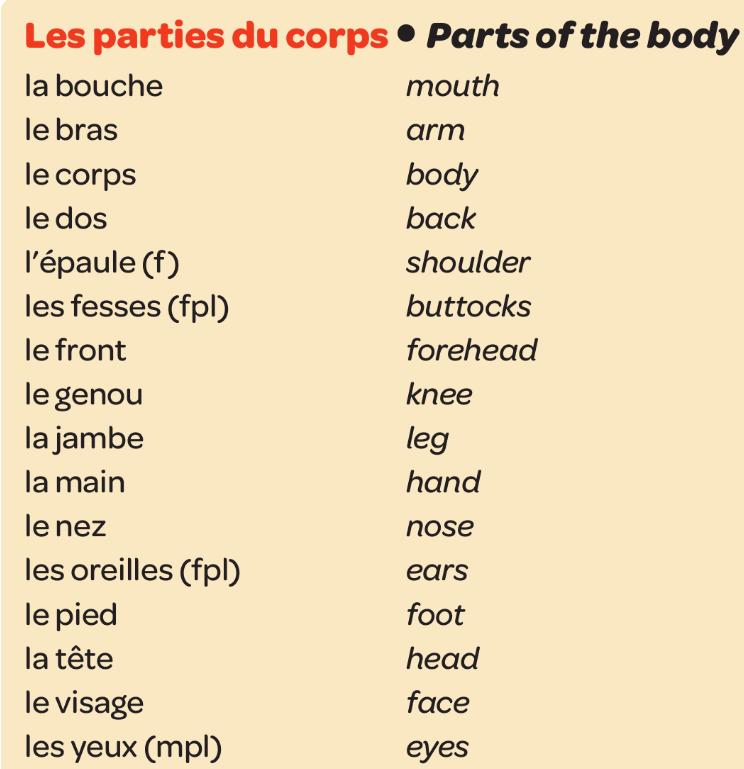 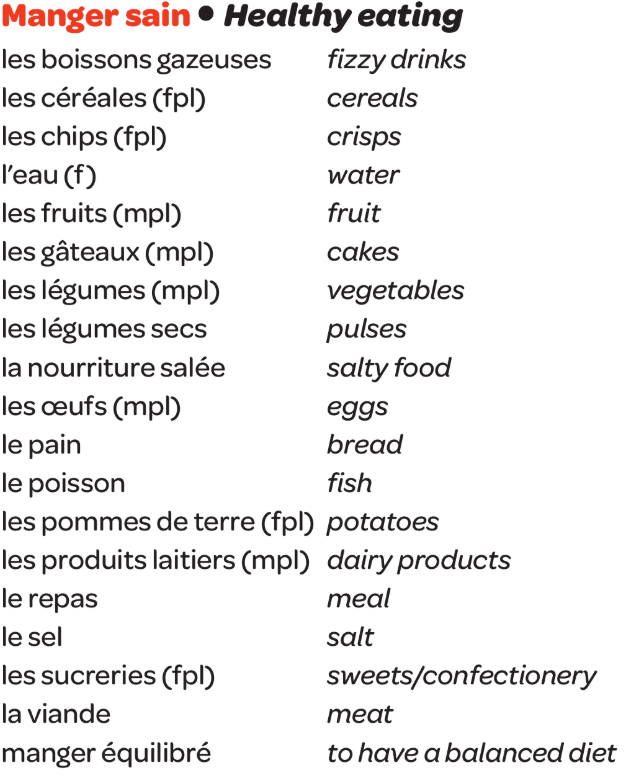 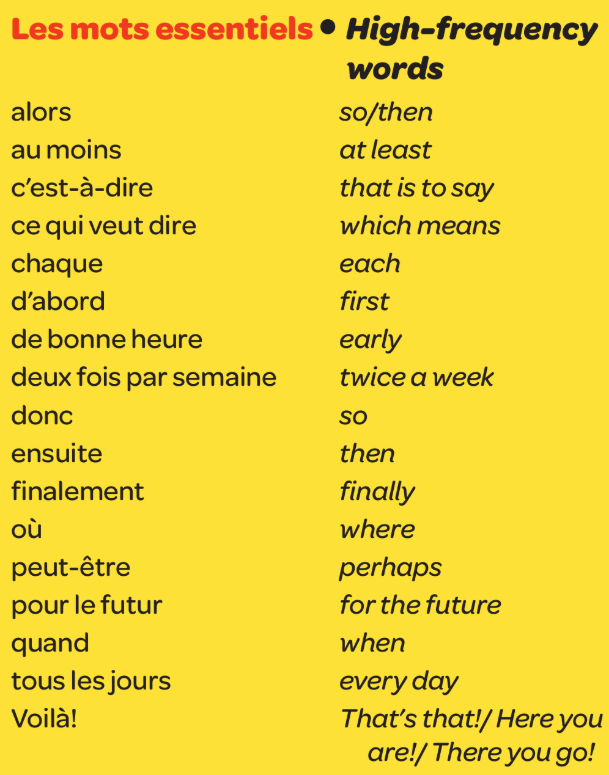 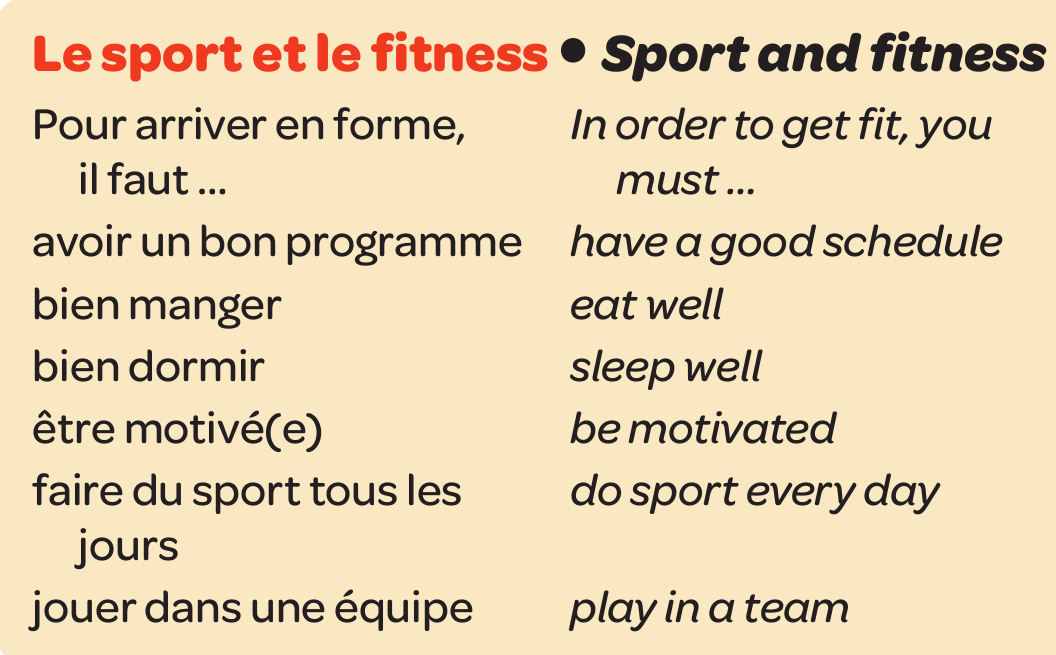 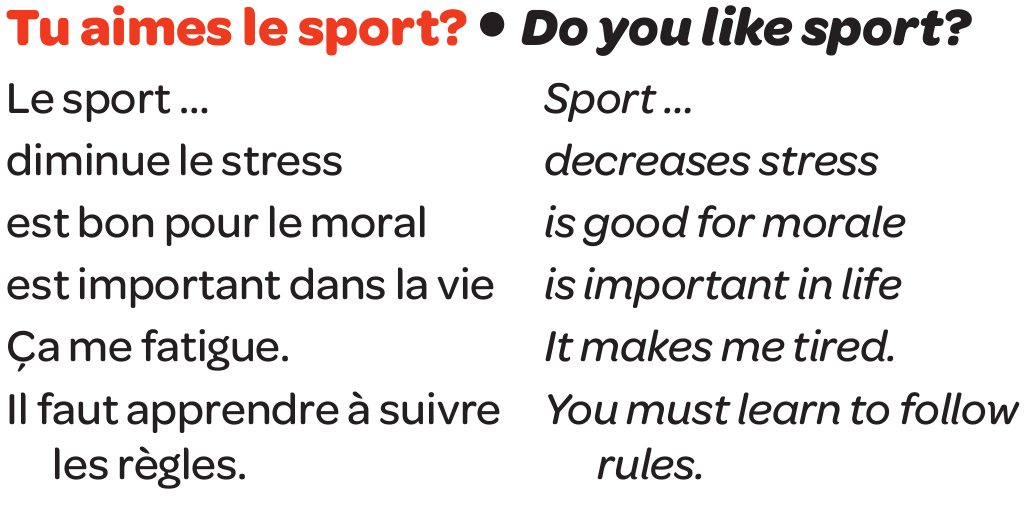 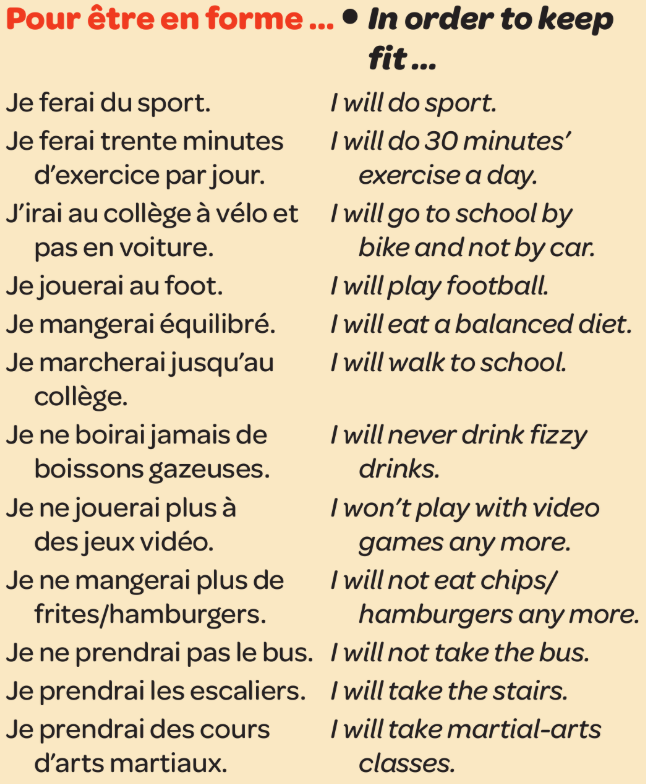 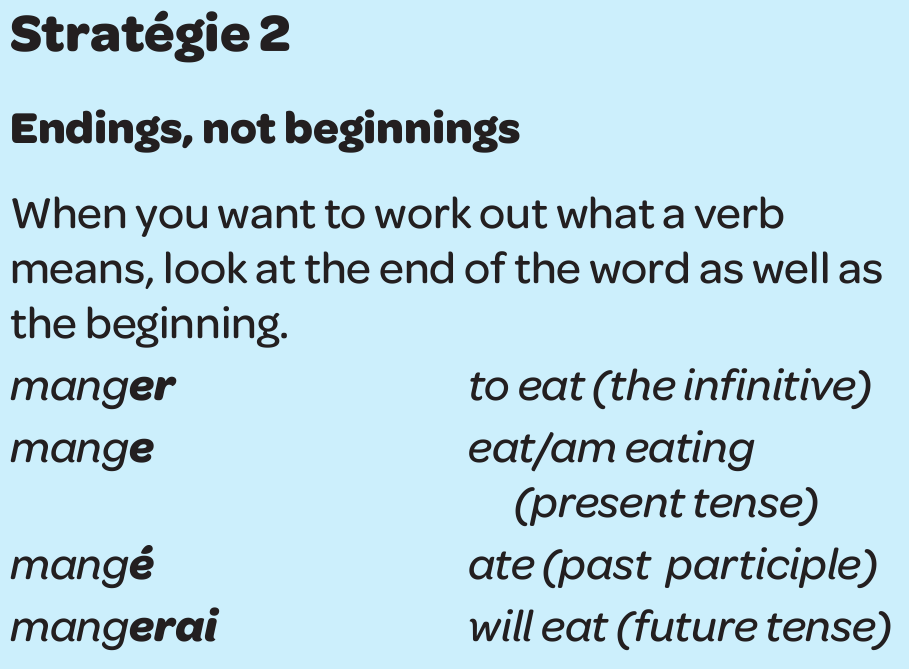 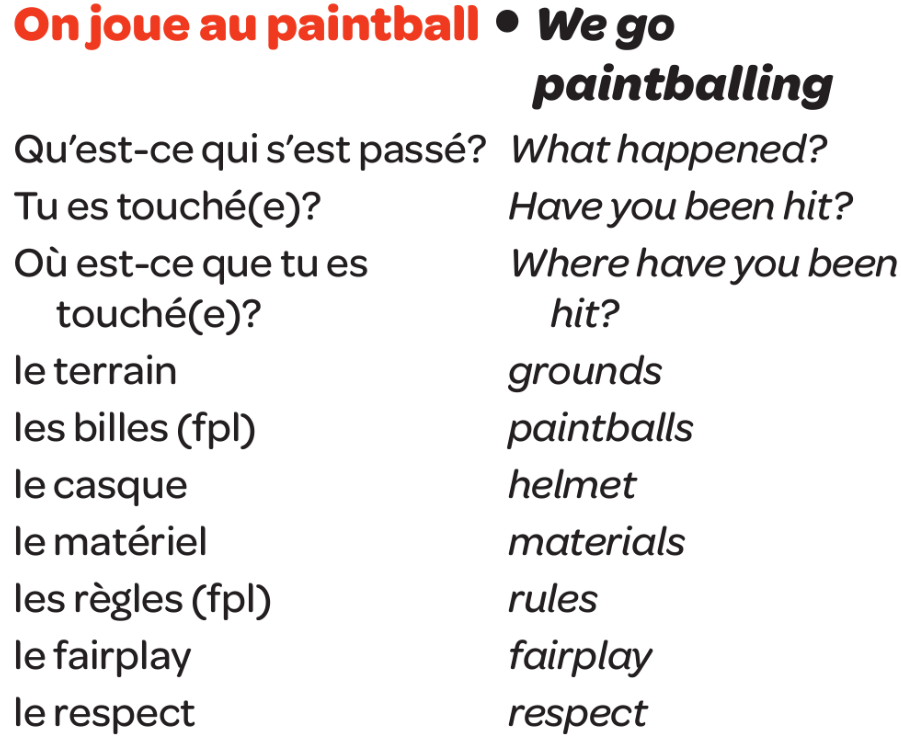 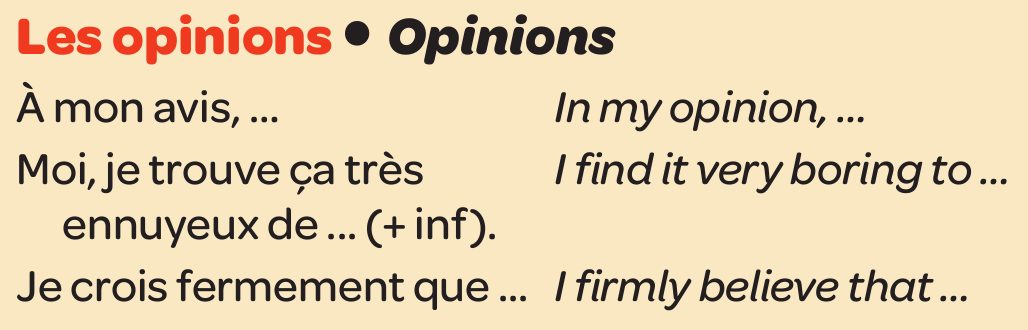 Year 9 French - Knowledge Organiser 2       Module 2: Bien dans sa peau
À + ARTICLE
HOW TO SAY ‘WE’
FUTURE TENSE
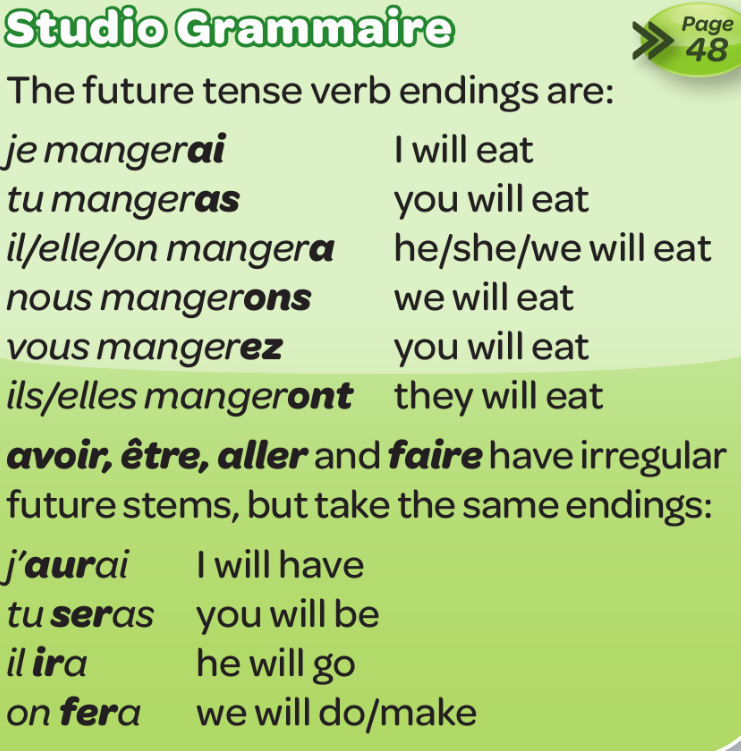 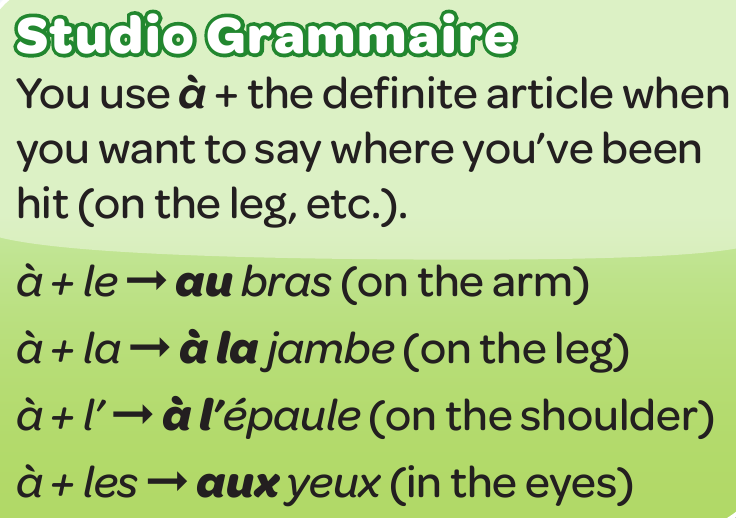 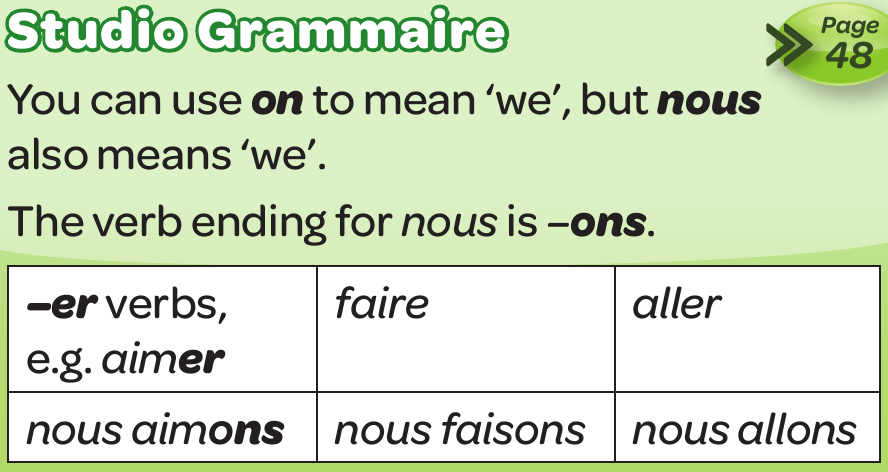 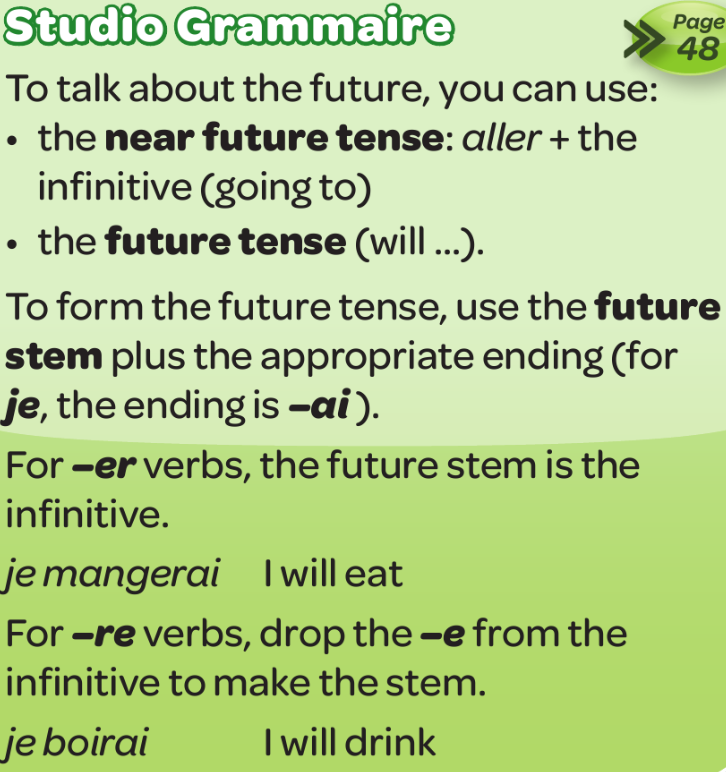 DEPUIS – for + time phrase
IL FAUT
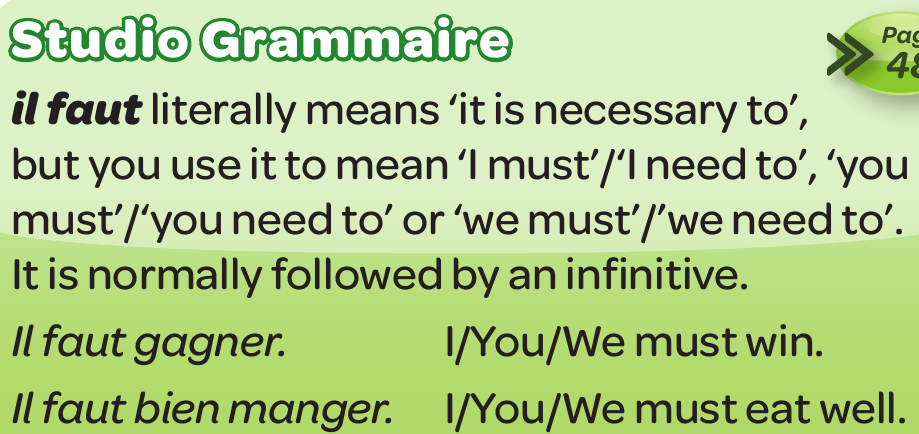 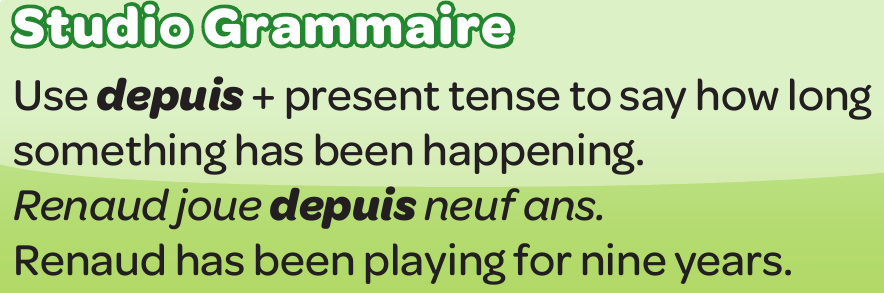 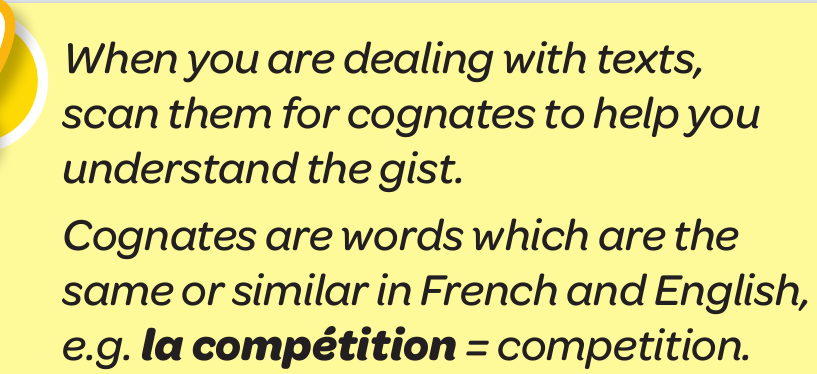 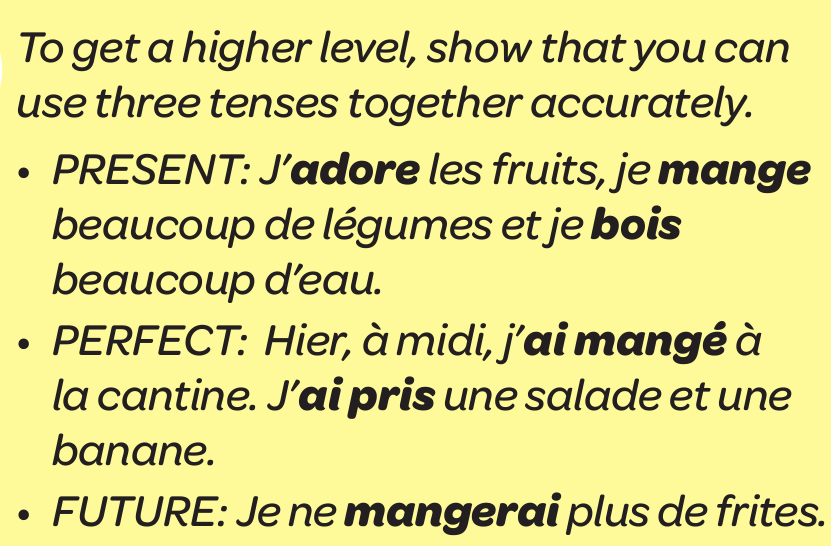 MAKING NEGATIVE SENTENCES
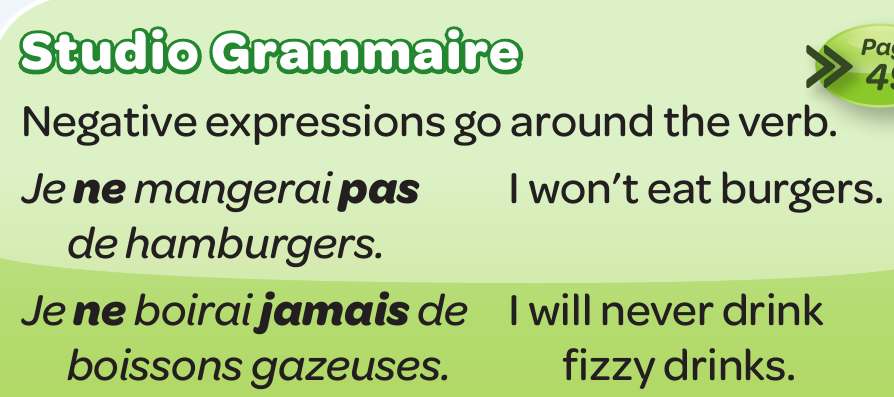